PPT-2（不含经济性）
枸橼酸托法替布片（尚杰® ）2022国家医保药品目录调整申报资料
申报企业：辉瑞投资有限公司
枸橼酸托法替布片 (尚杰®)
目录
基本信息
1. 枸橼酸托法替布片 基本信息 (1/2)
枸橼酸托法替布片是国家集采品种，2022年1月被纳入国家医保常规目录管理。
此次申请新增适应症：强直性脊柱炎
参照药品建议：
阿达木单抗注射液
（医保目录内）
参照药品选择理由：
适应症相似：托法替布和阿达木单抗均有强直性脊柱炎适应症。
临床应用广泛：阿达木单抗是医保目录内最具代表性的TNF阻滞剂，是强直性脊柱炎患者应用最广泛的强化治疗药物之一。
指南推荐：托法替布和阿达木单抗均被临床指南推荐治疗强直性脊柱炎患者。
通用名：枸橼酸托法替布片
说明书适应症1：
类风湿关节炎：托法替布适用于一种或多种TNF阻滞剂疗效不足或对其无法耐受的中度至重度活动性类风湿关节炎（RA）成人患者。
强直性脊柱炎：托法替布适用于一种或多种TNF阻滞剂疗效不足或对其无法耐受的活动性强直性脊柱炎 (AS) 成人患者。
申请新增适应症：强直性脊柱炎
注册规格： 5mg（以托法替布计）
用法用量：5 mg每天两次（成人患者）
中国大陆新增适应症获批时间：2022年4月12日
目前大陆地区同通用名上市情况：共15家（不含原研）
全球首个上市国家/地区及时间（新增适应症）：2021年11月，欧盟
是否为OTC药品：否
基本信息
1. 枸橼酸托法替布片 基本信息 (2/2)
强直性脊柱炎疾病基本情况
强直性脊柱炎可导致脊柱强直、畸形、易致残，好发于男性青壮年，严重影响社会劳动力2。
疾病危害
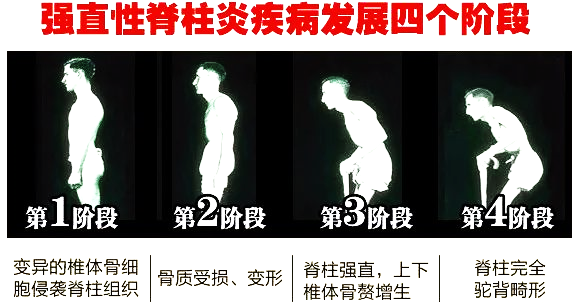 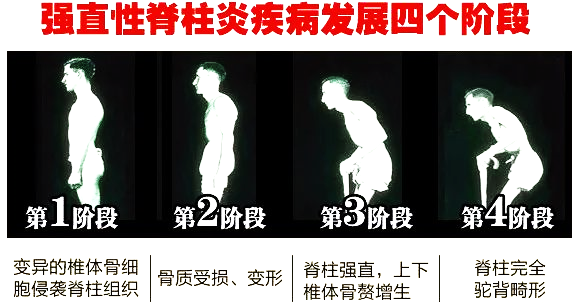 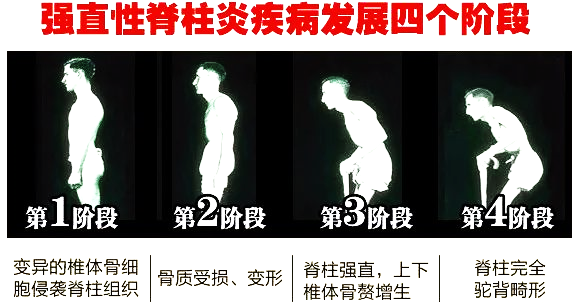 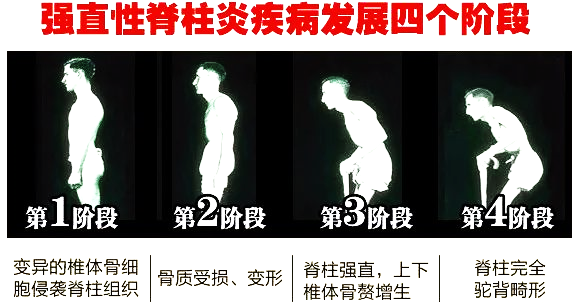 强直性脊柱炎属于炎症性、全身性免疫疾病。
发病可累及全身多器官，如眼、皮肤、肠道等。
目前治疗主要是一线NSAIDs（非甾体抗炎药）和二线生物制剂，但NSAIDs疗效有限，副作用大；生物制剂可能导致继发性失效、注射给药依从性差的问题，临床仍存在未被满足的需求。
现行治疗
NSAIDs治疗4 周的ASAS40缓解率仅16%3，长期疗效不佳不能延缓放射学进展（脊柱强直及变形），10.5~31.4%患者因副作用严重而换药4。
阿达木单抗治疗AS 患者中27%产生中和性抗体5，可能导致继发性失效，同时患者乙肝、结核感染发生率高6-10
生物制剂注射给药，患者长期依从性差11。
患者人数
强直性脊柱炎中国患病率：0.29%。
强直性脊柱炎分类标准明确，诊疗路径清晰2。
托法替布新增适应症后，患者人数可控，具体预测人数详见经济性部分。
[Speaker Notes: 1. 枸橼酸托法替布说明书
2.风湿免疫疾病慢病管理全国护理协作组.强直性脊柱炎患者慢性病管理护理专家建议（2019版）[J].中华风湿病学杂志,2020,24(5):292-296.
3. Baraliakos X, et al. Rheumatology (Oxford). 2017 Jan;56(1):95-102.
4. Zochling J, et al. Clin Rheumatol. 2006 Nov;25(6):794-800.
5. Kneepkens EL, et al. Ann Rheum Dis. 2015 Feb;74(2):396-401.
6.Ryu HH, et al. Clin Rheumatol. 2012 Jun;31(6):931-6.
7. Charpin C, et al. Arthritis Res Ther. 2009;11(6):R179. 
8. Ganem D, et al. N Engl J Med. 2004 Mar 11;350(11):1118-29.
9. Lee YH, et al. Clin Exp Rheumatol. 2013 Jan-Feb;31(1):118-21
10. Zhang Z, et al. BMJ Open. 2017 Mar 22;7(3):e012567.
11.Derakhshan MH, et al. RMD Open. 2020 Jul;6(2):e001206.
12. Korzenik J, et al. Aliment Pharmacol Ther. 2019 Aug;50(3):289-294.
13. Onac IA, et al. Rheumatology (Oxford). 2021 Nov 3;60(11):5233-5238.]
有效性
2. 枸橼酸托法替布片 有效性（1/2）
可弥补临床可能出现继发性失效、疗效有限的未被满足的需求。
托法替布可对TNF阻滞剂疗效不足或对其无法耐受的活动性AS患者起效。
虽然生物制剂治疗强直性脊柱炎临床应用广泛，但阿达木单抗的强直性脊柱炎患者中27%5产生中和性抗体，可能导致继发性失效（初始有效使用一段时间后疗效丧失）。
托法替布对于有生物制剂使用史患者仍有近40%起效15，满足现目录内无法满足的需求。
托法替布2周快速起效，强效控制，ASAS20应答率高达56-80%，且疗效稳定。
II期和III期临床试验显示，托法替布患者ASAS20应答率高达56-80%，显著优于安慰剂15-16。
疗效稳定，帮助患者持续缓解症状，可显著减少强直性脊柱炎患者影像学进展15。
ASAS：国际脊柱炎学会部分缓解评估
ASAS20/ASAS40：国际脊柱炎学会部分缓解20%评估/ 40%评估
[Speaker Notes: 18 Deodhar A, et al. Ann Rheum Dis. 2021 Apr 27;80(8):1004–13.
19 Désirée van der Heijde, et al. Ann Rheum Dis. 2017 Aug;76(8):1340-1347.]
有效性
2. 枸橼酸托法替布片 有效性（2/2）
托法替布治疗强直性脊柱炎的疗效在国际权威指南中得到肯定
中国参与全球多中心临床III期试验，中国入组患者45例（16.67%）
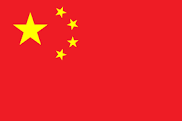 2022ASAS（国际脊柱关节炎协会）/
EULAR（欧洲风湿病协会联盟）axSpA管理指南
国家药品审评中心出具的《技术审评报告》肯定托法替布治疗强直性脊柱炎的疗效：托法替布5 mg 每天两次是未经bDMARD（生物制剂） 治疗或TNF抑制剂反应不充分者（TNFi-IR）的活动性强直性脊柱炎受试者的有效治疗方法。
托法替布可有效控制AS（强直性脊柱炎）的体征和症状。
托法替布可有效改善躯体功能和健康相关结局。
托法替布的疗效（ASAS20 和ASAS40）在各亚组（既往治疗史、地理区域、基线人口统计学和疾病特征）中一致。中国亚组受试者与总体趋势一致。
尽管使用了常规治疗，仍持续性高疾病活动度的患者，应考虑使用TNF抑制剂、IL-17抑制剂或JAK抑制剂。
一种bDMARDs或tsDMARDs治疗失败后，可以换用另一种bDMARDs（TNF抑制剂或IL-17抑制剂）或JAK抑制剂。
ACR AS指南
（2019年美国风湿病学会/美国脊柱炎协会/脊柱炎研究和治疗组织对强直性脊柱炎和放射学阴性的中轴性脊柱炎治疗）
对于使用非甾体抗炎药治疗的活动性AS患者，我们有条件地建议使用柳氮磺胺吡啶、甲氨蝶呤或托法替布进行治疗，而不是不使用这些药物。柳氮磺胺吡啶或甲氨蝶呤仅应考虑用于有明显外周关节炎或TNFi不可用的患者。
ASAS：国际脊柱炎学会部分缓解评估
ASAS20/ASAS40：国际脊柱炎学会部分缓解20%评估/ 40%评估
安全性
3. 枸橼酸托法替布片 安全性
乙肝激活风险低、结核感染风险低
一项研究显示，接受托法替布治疗的患者（病毒载量≤2000 copies/ml）未观察到HBV（乙型肝炎病毒）激活12。研究显示：接受生物制剂治疗HBV激活风险高达6.9~28.6%8,9。
在5项使用托法替布治疗的RCT研究中，未发现结核感染13。另一项研究显示，强直性脊柱炎患者在接受生物制剂治疗时患结核病的风险为2.4310（0.38至 15.77， p=0.35 ）。
有长达9.5年的RCT和真实世界数据验证安全可控
长期安全性可控：托法替布是具有大量安全性数据的JAK抑制剂。有一项9.5年的长期随访数据显示，托法替布的安全性长期可靠，不良事件未随时间增加而增加4。
真实世界用药经验丰富：全球累计>362,000名患者实际使用经验显示，与临床试验项目的结果一致，特别受关注的不良事件(AEs)发生率一直保持稳定4。
说明书显示，在新增适应症（强直性脊柱炎）患者中未发现新的安全风险
说明书1显示托法替布在强直性脊柱炎(AS)患者的安全性与类风湿关节炎(RA)一致。RA患者中最常见的不良反应为感染，其中上呼吸道感染、鼻咽炎、泌尿系统感染发生率较高（分别为4%，3%和2%的患者）。
[Speaker Notes: 14 Fang L,  et al. Annals of the Rheumatic Diseases 2020;79:427.
15 Souto A, et al. Rheumatology (Oxford). 2014 Oct;53(10):1872-85
16 Deodhar A, et al. Ann Rheum Dis. 2021 Apr 27;80(8):1004–13.
17 RMD Open. 2020 Oct;6(3):e001395.]
创新性
5. 枸橼酸托法替布片 创新性
安全性好：乙肝激活风险及结核感染风险低。
全球首个针对AS小分子靶向药物，阻断JAK-STAT通路，直接或间接抑制多种细胞因子，间接抑制TNF-a 细胞因子
机制创新
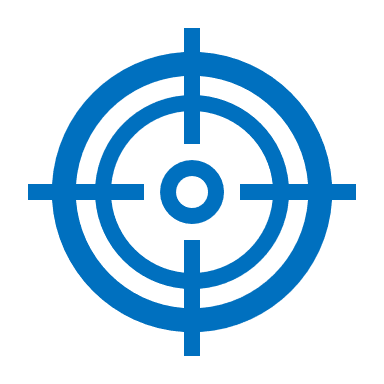 疗效好：
作用JAK-STAT通路，可用于TNF抑制剂效果不佳或不耐受的患者；
小分子靶向药物，不产生抗药物抗体，起效迅速。
中国目前唯一一个强直性脊柱炎口服强化治疗药物，半衰期短（3小时）
依从性好：
口服给药，提高患者便利。
半衰期远低于生物制剂，方便临床调整治疗方案。
临床价值
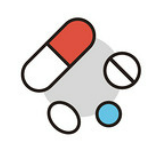 公平性
6. 枸橼酸托法替布片 公平性
对公共健康的影响
强直性脊柱炎致残率高，好发于青壮年男性，严重影响社会劳动力
对患者个人来说，中晚期可伴有脊柱强直、畸形及严重活动受限，致残率高。
对整体社会来说，因为强直性脊柱炎好发于男性青壮年，严重影响社会劳动力。
患病率在中国的患病率0.29%。患者人数可控。
符合“保基本”原则
国家集采品种，且已经按照国家集采支付标准政策要求降价，短时间内价格大幅降低。
集采品种价格低，患者可负担。
国家集采产品，价格低，患者可负担
弥补目录短板
一线治疗NASIDs疗效不佳、副反应严重。治疗4 周的ASAS40仅16%，10.5~31.4%患者因副作用严重而换药。
生物制剂治疗可能导致继发性失效，增加炎症性肠病IBD风险，发生乙肝、结核感染风险高，长期注射治疗依从性差。
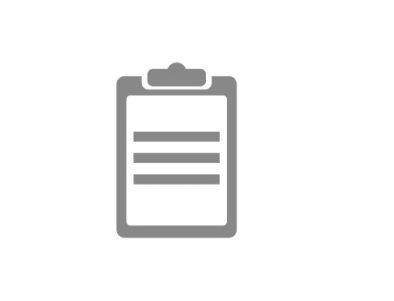 目内方案疗效有限、副反应严重、注射依从性差的
临床管理便利
口服方便患者 ，尤其是因为发病多为青壮年，去医院注射会给工作人士造成不便。
节省患者因去医院注射而产生的额外医疗资源浪费（挂号费、注射费等费用）。
强直性脊柱炎分类标准明确，无滥用风险。相比目录内注射产品，方便临床管理。
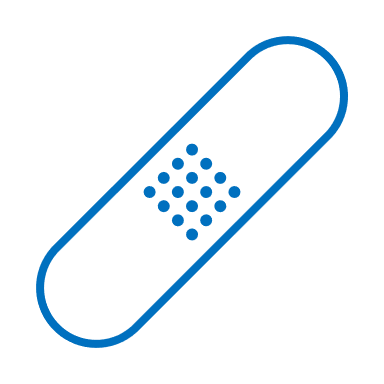 口服方便，有利于提高患者依从性
公平性
参考文献
枸橼酸托法替布片说明书
风湿免疫疾病慢病管理全国护理协作组.强直性脊柱炎患者慢性病管理护理专家建议（2019版）[J].中华风湿病学杂志,2020,24(5):292-296.
Baraliakos X, et al. Rheumatology (Oxford). 2017 Jan;56(1):95-102.
Zochling J, et al. Clin Rheumatol. 2006 Nov;25(6):794-800.
Kneepkens EL, et al. Ann Rheum Dis. 2015 Feb;74(2):396-401.
Ryu HH, et al. Clin Rheumatol. 2012 Jun;31(6):931-6.
Charpin C, et al. Arthritis Res Ther. 2009;11(6):R179. 
Ganem D, et al. N Engl J Med. 2004 Mar 11;350(11):1118-29.
Lee YH, et al. Clin Exp Rheumatol. 2013 Jan-Feb;31(1):118-21
Zhang Z, et al. BMJ Open. 2017 Mar 22;7(3):e012567.
Barclay N, et al. Value Health. 2013;16(7):A568.
Fang L,  et al. Annals of the Rheumatic Diseases 2020;79:427.
Souto A, et al. Rheumatology (Oxford). 2014 Oct;53(10):1872-85.
Nash P, et.al. The Lancet Rheumatology, 2021, 3(4): e270-e283.
Désirée van der Heijde, et al. Ann Rheum Dis. 2017 Aug;76(8):1340-1347.
Deodhar A, et al. Ann Rheum Dis. 2021 Apr 27;80(8):1004–13.